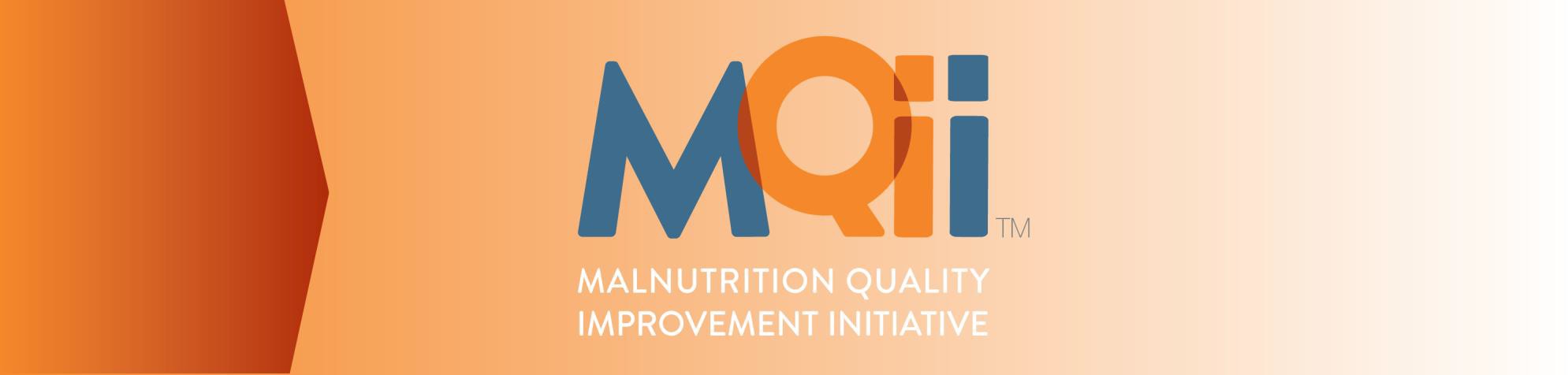 Getting Started with Your  Malnutrition Quality  Improvement Project
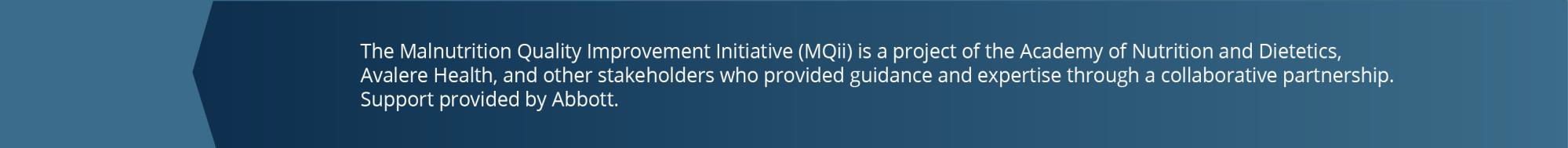 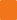 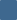 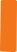 Presentation Overview
Assess Your Facility’s Readiness
Assemble Your Team
Understand the Process for Malnutrition Quality Improvement
(QI)
Map Your Clinical Workflow
Select Your Quality Improvement Focus
Using a Plan-Do-Study-Act Approach to QI
3
Assess Your Facility’s Readiness: Understand How to
Support Your Ability to Undertake Malnutrition QI
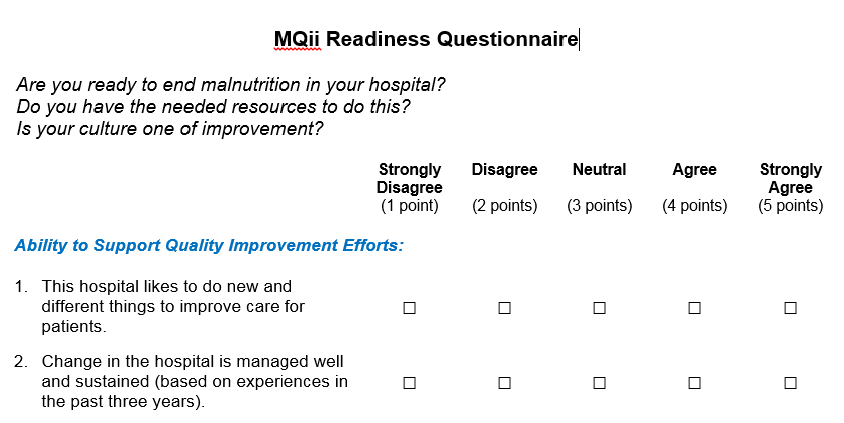 Use the Readiness Questionnaire to evaluate your facility’s readiness to undertake malnutrition  quality improvement and initial steps to prepare for your project.
3
Assemble Your Team: Recommended Roles and
Responsibilities for Your Core Team
Assemble Your Team: Value of Including Champions
for Each Role in the Care Team
26
Assemble Your Team: Suggested Additional Team
Member
27
Understand the Process for Malnutrition Quality  Improvement
Engage Your Project Team and Secure their
Commitment

Identify and Map Your Workflow and
Compare to Recommended Best Practices

Complete the Assessment and Decision  Tool

Use the Output to Select your QI Focus and  Intervention

Plan Your Implementation and Introduce the  Changes
Map Your Clinical Workflow
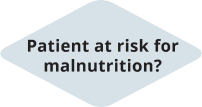 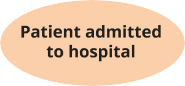 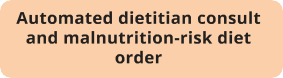 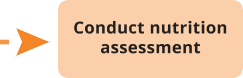 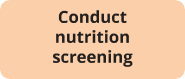 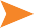 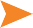 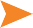 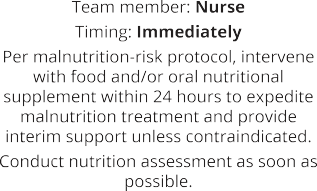 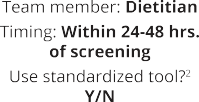 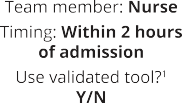 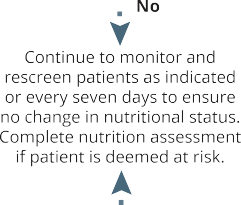 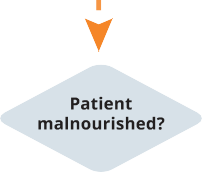 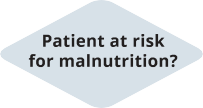 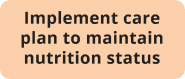 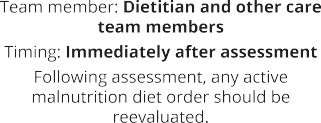 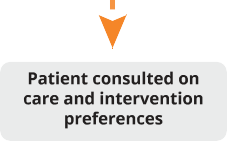 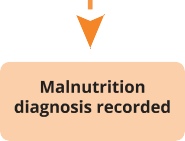 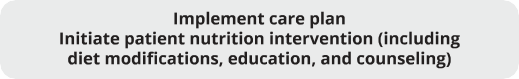 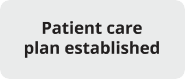 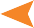 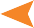 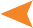 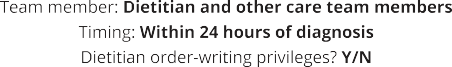 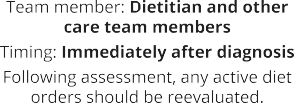 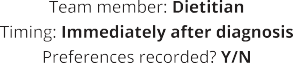 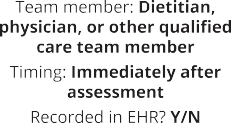 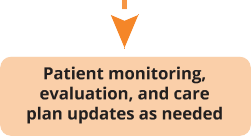 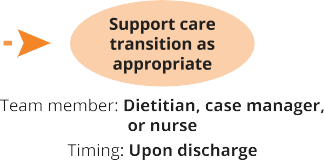 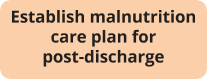 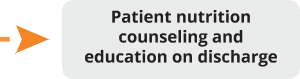 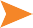 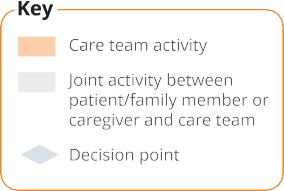 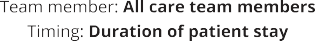 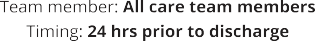 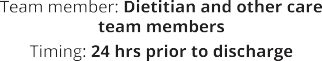 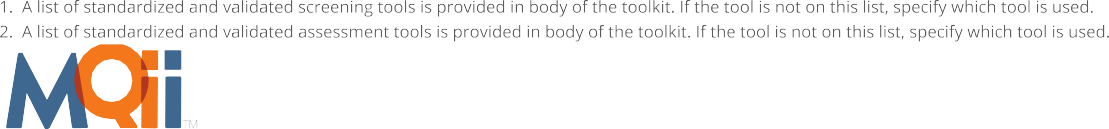 8
Select Your Malnutrition QI Intervention
Use the Care Assessment and Decision Tool to consider where opportunities for improvement  exist, based on the results of your clinical workflow mapping
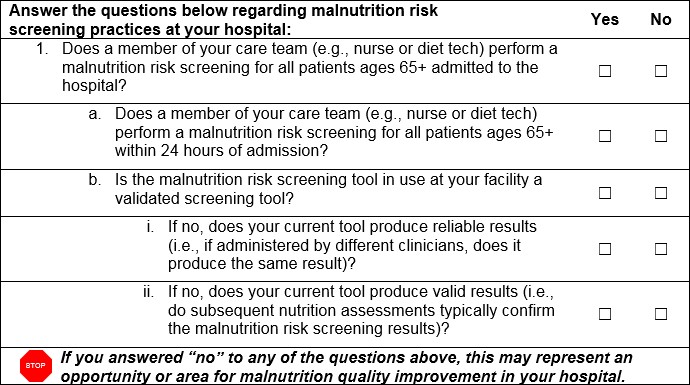 You can also use the electronic clinical quality measures (eCQMs) to collect baseline data
on your care processes and identify existing gaps in care delivery.
8
Using a PDSA Approach to QI Allows You to Pursue  Improvements with Guidance from eCQM Data
Prepare for Engagement with  Care Teams, Plan for Training
Getting Started Checklist
Care Assessment & Decision  Tool
Malnutrition Clinical Workflow  Template
Root Cause Analysis Guide
PDSA Cycle Templates
Train Care Teams on New  Workflows or Documentation
Implementation Roadmap
MQii Project Charter
Plan
Do
Act
Study
Collect Performance Data to
Calculate eCQMs
o eCQM Specifications Manual
o eCQM Performance  Calculator
o Lessons Learned Log
Assess eCQM Performance to  Identify Areas of Opportunity  for Improvement
Sustainability Plan Template
Lessons Learned Log
Each tool includes guidance on how and when your team is recommended to
use it to support QI decision-making and/or your QI implementation approach
PDSA: Plan-Do-Study-Act; QI: Quality Improvement
*Resources referenced can be found on the MQii website at: http://www.MQii.Today
10
Plan	Do
MQii Tools To Support Participants’ QI Initiatives (1/2)
PROJECT MANAGEMENT TOOLS IN THE PLAN & DO STEPS OF THE PDSA  CYCLE FOCUS ON SETTING UP YOUR QI INITIATIVE AND PROJECT TEAM
Each tool includes guidance on how and when it can be used to support you
with managing your QI intervention
Implementation Roadmap
Recommends actions for your  implementation period,  including expected outcomes  and suggested timing
MQii Project Charter*
Planning tool to be completed  with your team as you work  through the Implementation  Roadmap
“Do” Resources
QI: Quality Improvement
*Tools referenced can be found on the MQii website at: http://www.MQii.Today
12
Study	Act
MQii Tools To Support Participants’ QI Initiatives
PROJECT MANAGEMENT TOOLS IN THE STUDY & ACT STEPS OF THE PDSA  CYCLE FOCUS ON IMPLEMENTATION, COLLECTING AND ANALYZING DATA
Each tool includes guidance on how and when it can be used to support you
with managing your QI intervention
eCQM Specifications  Manual
Provides you with  guidance for how to  implement the four  malnutrition eCQMs
Lessons Learned Log*
Provides a template for  documenting the lessons  learned over the course of  your QI implementation
Sustainability Plan  Template *
Guides you with development  of a plan for short- and long-  term strategies for sustaining  improvements
eCQM Performance  Calculator*
Allows you to use your  extracted EHR data to  calculate your hospital’s  eCQM performance
Lessons Learned Log*
Allows you to use those lessons  logged during implementation  to extract insights and identify  potential modifications that  may be made to your project
“Study” Resources
“Act” Resources
QI: Quality Improvement
*Tools referenced can be found on the MQii website at: http://www.MQii.Today
12
Data Collection Will be Critical to Implementation
Engage Your IT Team and Secure their
Commitment

Identify and Map Data Elements & Build  eCQM report
Run Report and Evaluate Performance  Use the Report to Measure Progress

Refine the Report as Needed to Align with  Your MQii Goals